РЕЗУЛЬТАТЫ ДЕЯТЕЛЬНОСТИ НАУЧНОЙ ШКОЛЫ 
"Школа Молякова Д.С. – Финансы микроэкономики" 


Научный руководитель – Е.И.Шохин
102
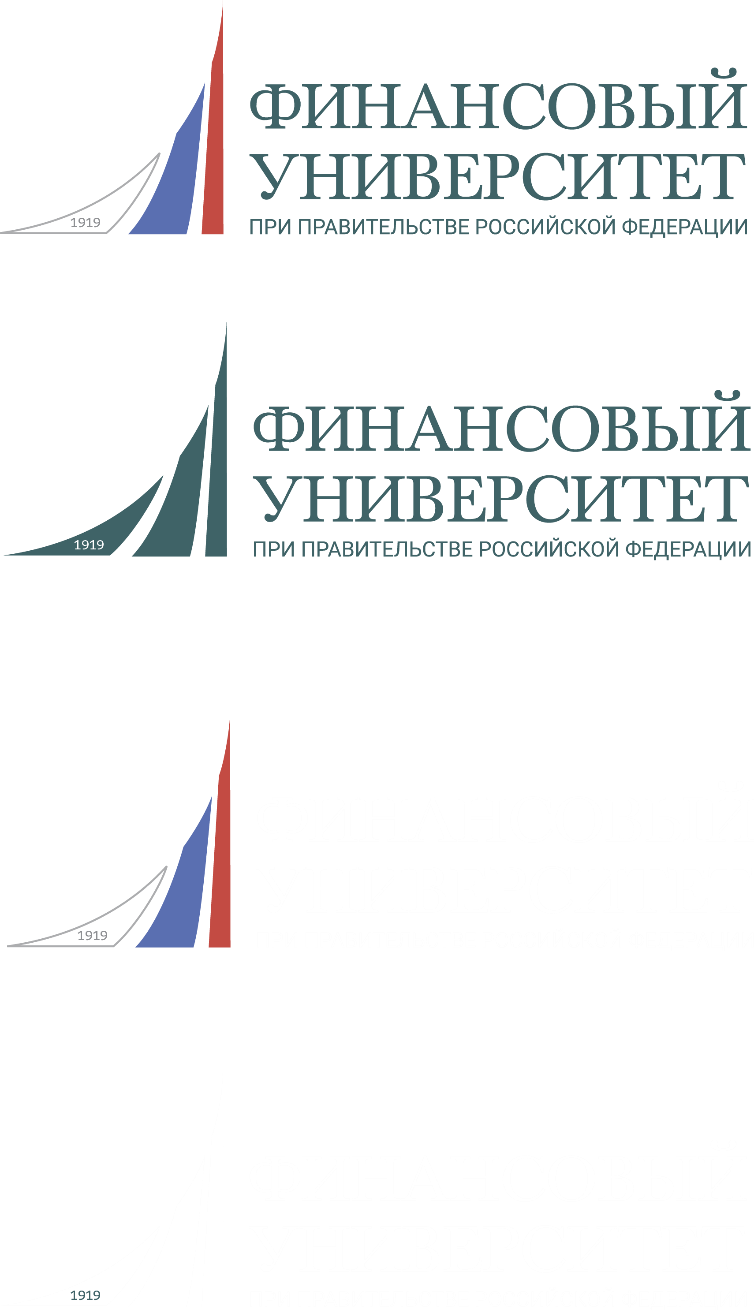 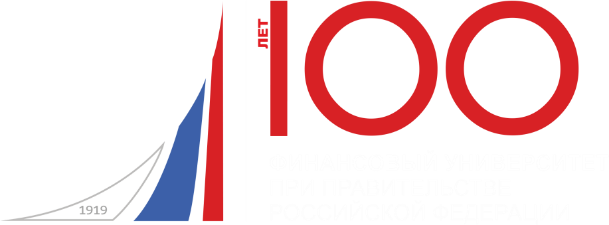 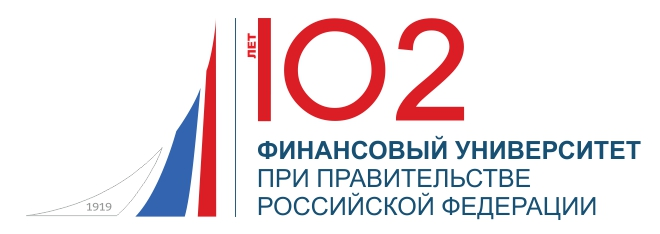 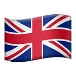 Научный руководитель
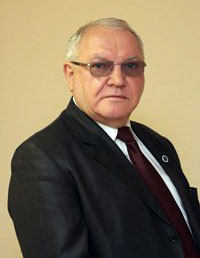 2
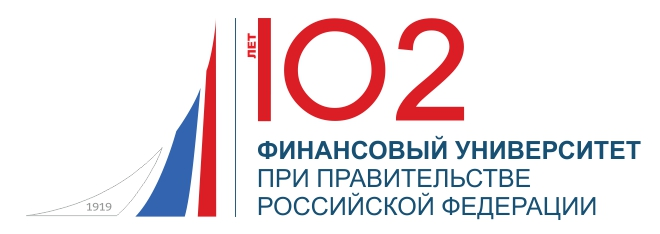 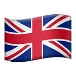 Историческая справка (ценим традиции – смотрим в будущее)
История научной школы неразрывно связана с Финансовым университетом и насчитывает многие десятилетия
3
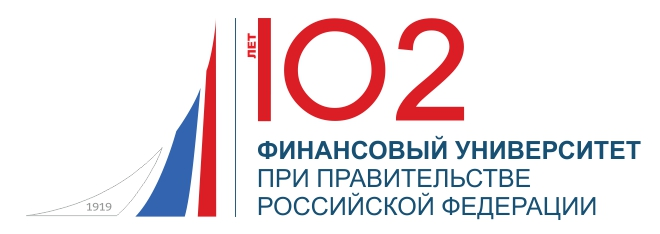 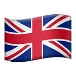 Руководство кафедры/научной школы
4
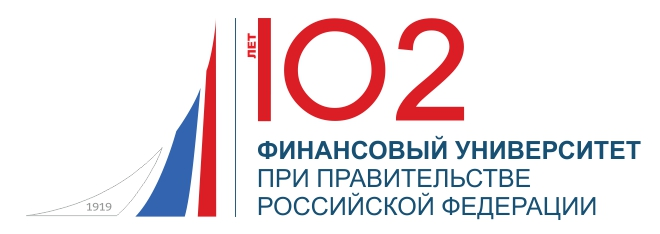 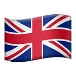 Кадровый состав
Пул потенциальных научных руководителей аспирантов научной школы:
Кадровый состав школы
Шохин Е.И., к.э.н., профессор, профессор Департамента корпоративных финансов и корпоративного управления Факультета экономики и бизнеса
Каменева Е.А., д.э.н., профессор, профессор Департамента корпоративных финансов и корпоративного управления Факультета экономики и бизнеса 
Мингалиев К.Н., д.э.н., профессор, профессор Департамента корпоративных финансов и корпоративного управления Факультета экономики и бизнеса
Паштова Л.Г., д.э.н., профессор, профессор Департамента корпоративных финансов и корпоративного управления Факультета экономики и бизнеса
Хотинская Г.И., д.э.н., профессор, профессор Департамента корпоративных финансов и корпоративного управления Факультета экономики и бизнеса
Черникова Л.И., д.э.н., профессор, профессор Департамента корпоративных финансов и корпоративного управления Факультета экономики и бизнеса
Слепнева Т.А., к.э.н., профессор, профессор Департамента корпоративных финансов и корпоративного управления Факультета экономики и бизнеса
Количественный состав научной школы на май 2021 года - 26 человек (из них 2 академика академий наук, имеющих государственный статус, 5 докторов наук, 18 кандидатов наук) - преподаватели и аспиранты Департамента корпоративных финансов и корпоративного управления Факультета экономики и бизнеса Финансового университета. 
Численность молодых ученых до 35 лет – 4 человека. 
К работе Школы привлекаются бакалавры и магистры.
5
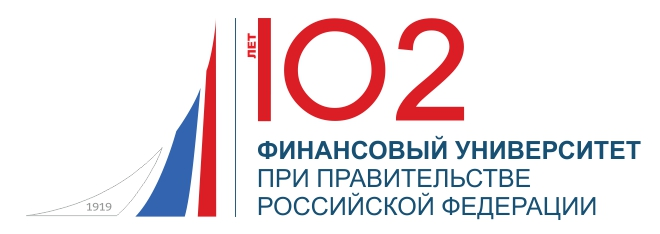 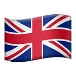 Направление научной деятельности: 08.00.10
Актуальные области исследований:

корпоративные финансы, включая публичные, инновационные, высокотехнологичные компании, компании реального сектора экономики, предприятия оборонно-промышленного сектора (в части открытой информации), международные и транснациональные корпорации, крупный, средний и малый бизнес, стартапы и деловые экосистемы
секторальные финансы - финансы отраслевых рынков и их участников (в том числе топливно-энергетический комплекс, машиностроение, металлургия, фармацевтика, строительство, аграрно-промышленный комплекс, сервисные виды деятельности и т.д.)
6
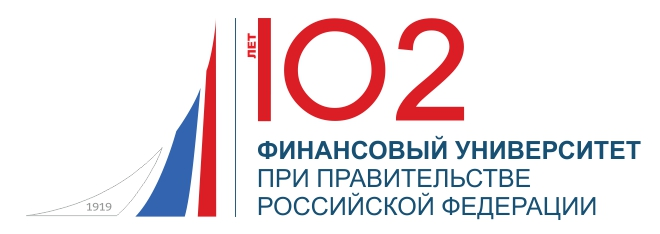 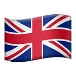 Направление научной деятельности: 08.00.10
Актуальные направления исследований (1):
Развитие корпоративного казначейства в условиях современных технологий и практик
Активы компаний с участием иностранного капитала: особенности структуры и управления
Формирование финансовой стратегии роста стоимости компании
Модернизация финансовой стратегии компании в условиях изменяющейся внешней среды
Методы финансового прогнозирования деловой активности коммерческих организаций
Формирование эффективной политики заимствования металлургических компаний
Финансирование инноваций на различных этапах жизненного цикла высокотехнологичных компаний
Финансовая оценка устойчивости хозяйствующих субъектов территорий опережающего развития (ТОР)
Управление структурными преобразованиями в корпоративном секторе национальной индустрии (финансовый аспект)
Теория и практика формирования высокотехнологичных кластеров в Российской Федерации (финансовый аспект)
7
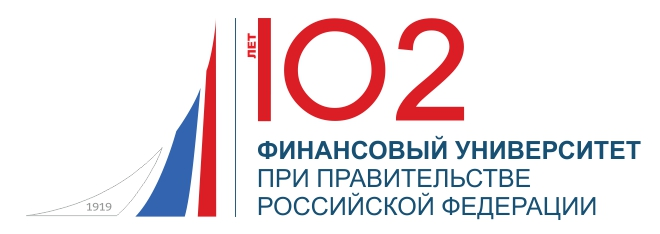 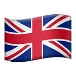 Направление научной деятельности: 08.00.10
Актуальные направления исследований (2):
Оценка эффектов воздействия финансовых рынков на развитие отраслевой экономики России
Финансовый инструментарий эффективного энергетического менеджмента в компаниях строительного комплекса
Повышение эффективности финансирования компаний агропромышленного комплекса: теория и практика
Теоретико-методические основы развития финансового потенциала оборонно-промышленного комплекса Российской Федерации
Совершенствование финансирования жилищно-коммунального хозяйства в условиях его реформирования
Диверсификация источников финансирования проектов газодобывающей отрасли: опыт России и Вьетнама
Финансовые инструменты стимулирования развития корпораций
Финансирование инновационной деятельности в российском топливно-энергетическом комплексе
Оптимизация структуры источников финансирования сетевых компаний
Влияние предпринимательских рисков на финансовую результативность предприятий нефтяного машиностроения
8
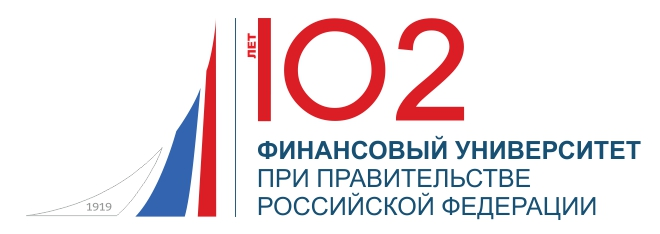 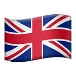 Направление научной деятельности: 08.00.10
Актуальные направления исследований (3):
Формирование и перспективы развития системы финансирования инновационно-активных организаций
Управление финансами компании с использованием сбалансированной системы показателей
Отраслевые особенности формирования корпоративной финансовой стратегии 
Финансовое проектирование параметров лизинговых сделок субъектов малого и среднего предпринимательства
Развитие методов управления финансовыми рисками в организациях нефтесервиса
Оценка и прогнозирование риска финансовой несостоятельности компании
Разработка модели финансирования энергосбережения и энергоэффективности в России (на примере ЖКХ)
Финансовые инструменты экономического роста на микроуровне, включая модернизационный рост и инновационное обновление российских компаний и отраслевых рынков
Совершенствование механизма обеспечения финансовой устойчивости кредитного потребительского кооператива
Формирование эффективной финансовой стратегии вертикально интегрированных нефтяных компаний
9
102
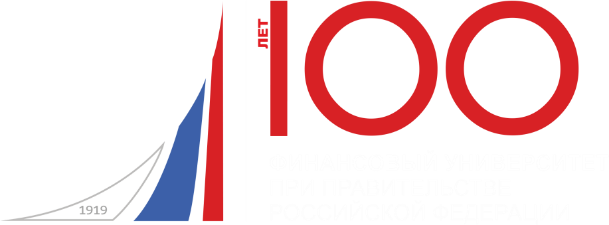 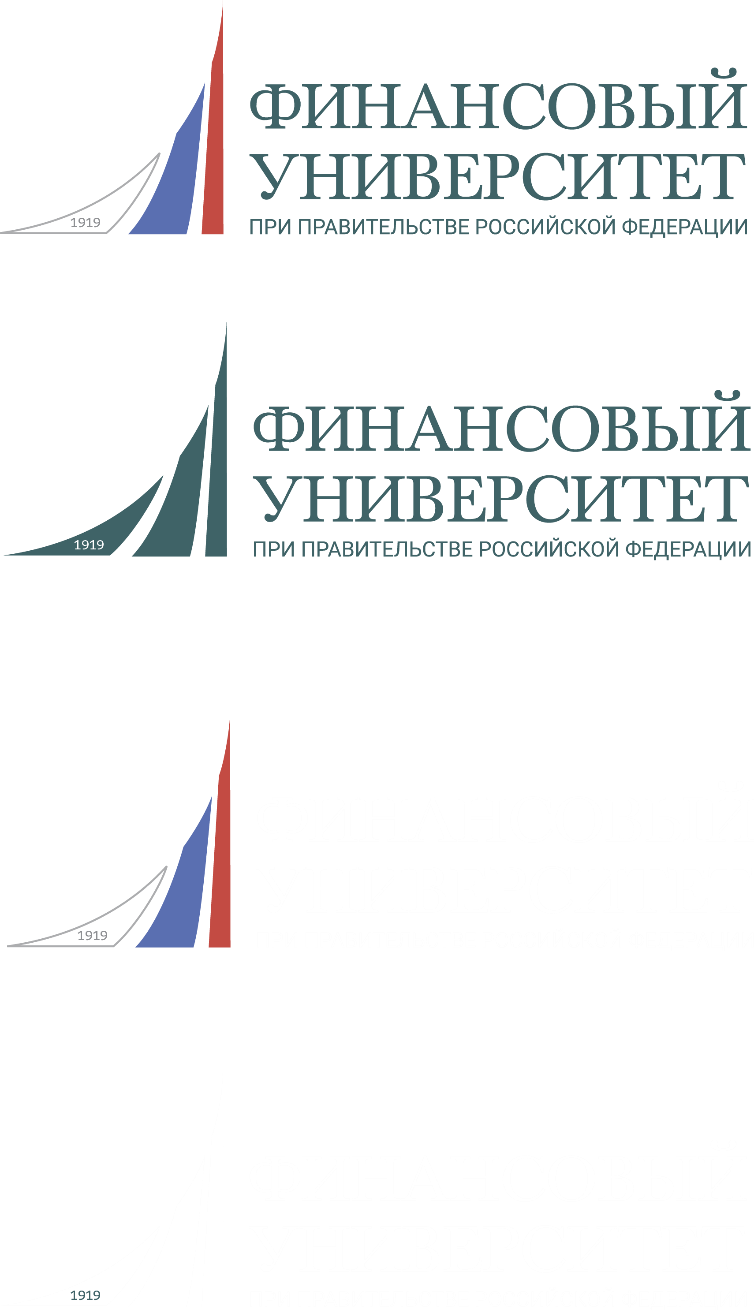 Достижения в публикационной деятельности
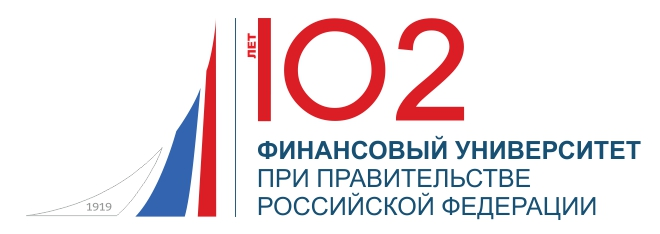 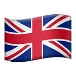 Показатели деятельности научной школы 2014-2020 гг.
11
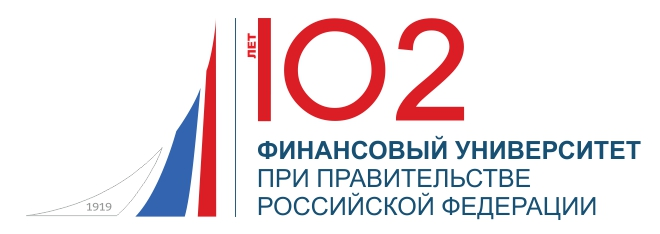 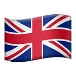 Показатели деятельности научной школы  за 2014-2020 гг.
12
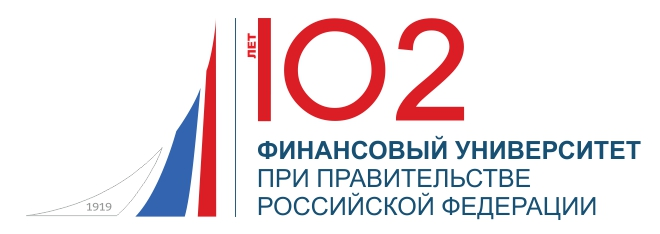 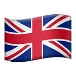 Показатели деятельности научной школы  за 2014-2020 гг.
13
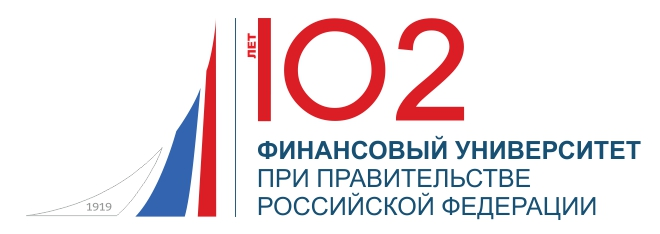 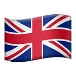 Показатели деятельности научной школы  за 2014-2020 гг.
14
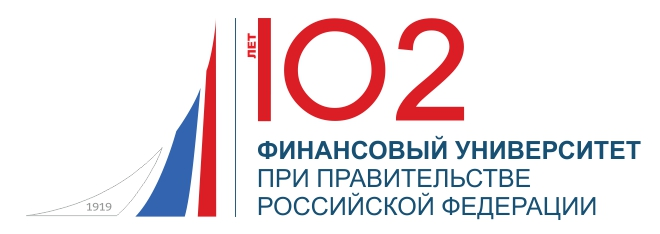 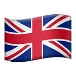 Показатели деятельности научной школы  за 2014-2020 гг.
15
102
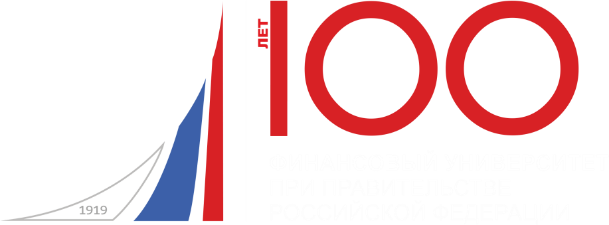 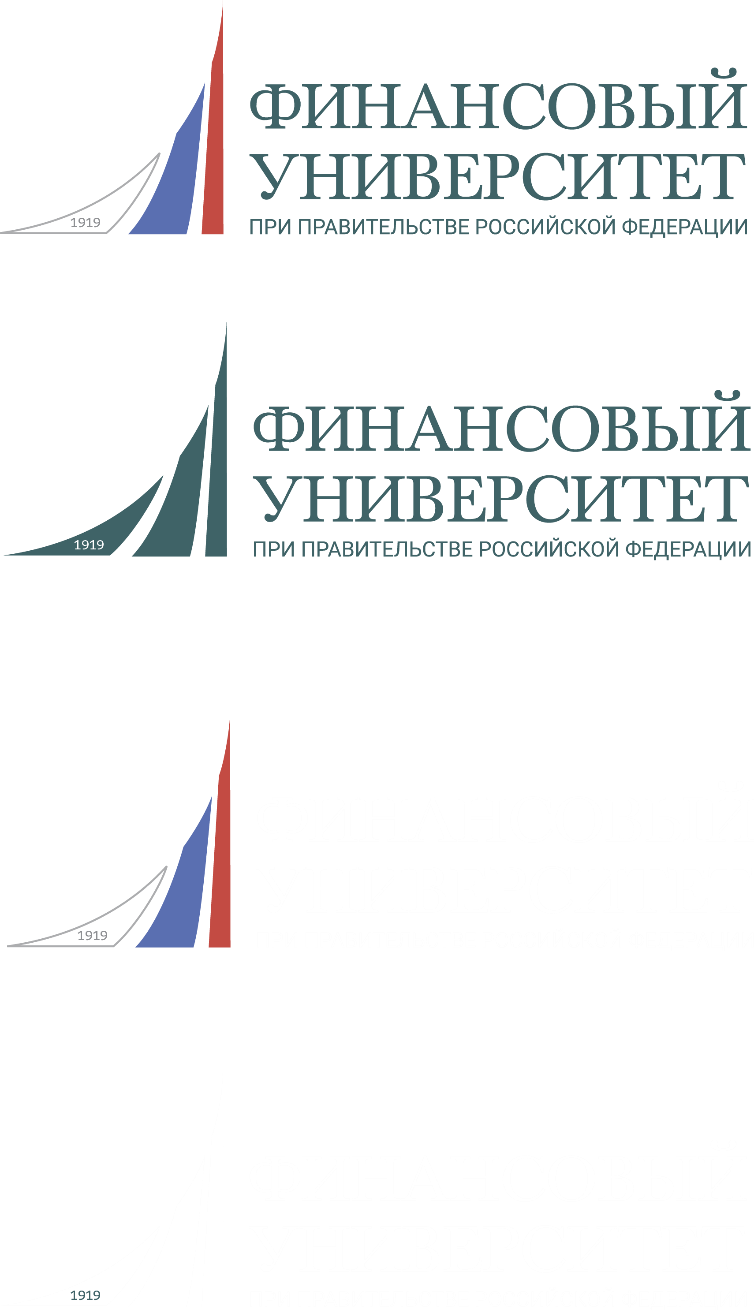 Достижения в подготовке докторантов и аспирантов
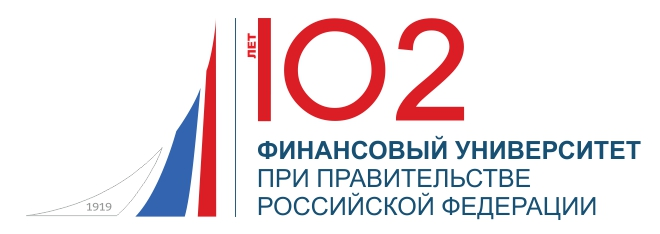 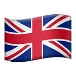 Количество защищённых диссертаций под руководством членов школы с 2015 года
Диссертации кандидатов экономических наук, защищенные под руководством членов школы (2015-2020 гг.):








В июне 2021 года планируется защита 1 кандидатской диссертации.
17
102
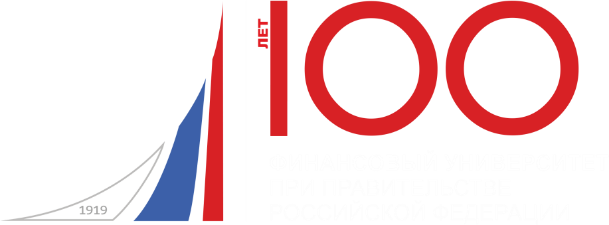 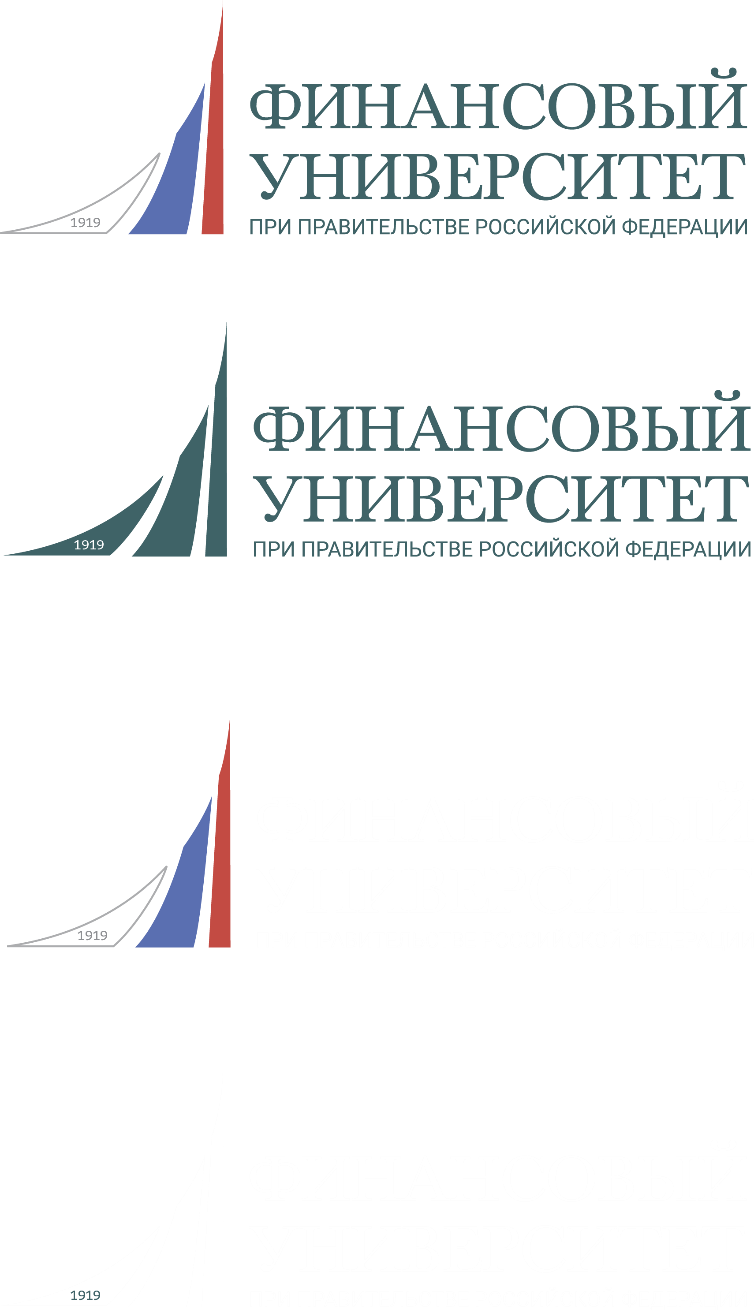 Достижения в научно-исследовательской работе
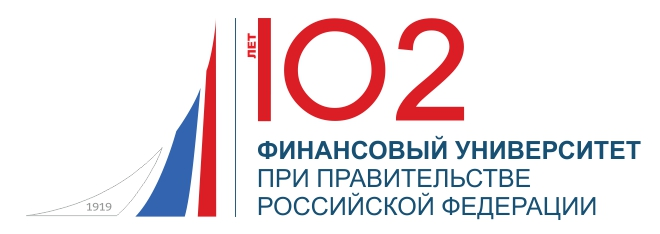 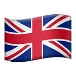 Объем финансирования научных исследований в 2014-2020 гг.
19
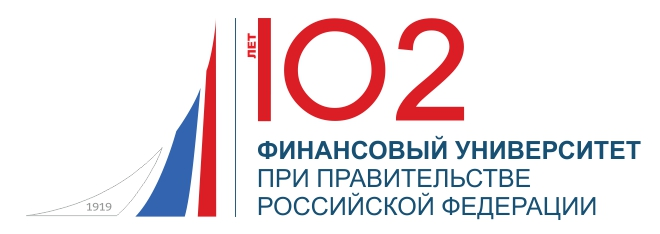 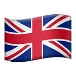 Участие в НИР - Госзадание
В соответствии с научными направлениями деятельности Школы представители научной школы за время ее существования (2014-2021 гг.) участвовали в НИР в рамках Государственного задания (бюджетное финансирование), среди которых основные:
Управление диверсификацией и рисками предприятий ОПК в условиях новой модели экономического роста (2020)
Роль децентрализованных финансовых потоков в экономическом развитии России (на примере туристической отрасли) (2019)
Статистические методы комплексной сравнительной оценки уровня экономического, социального и культурного развития Российской Федерации и регионов (2017)
Финансовый инструментарий повышения деловой активности российского бизнеса в целях обеспечения экономического роста (2015)
Финансовый инструментарий повышения конкурентоспособности российских организаций (2014)
20
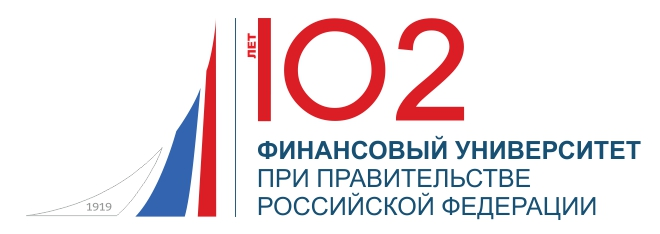 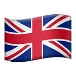 Участие в НИР - Хоздоговорные темы 2014-2020 гг.
В соответствии с научными направлениями деятельности Школы представители научной школы за время ее существования (2014-2021 гг.) участвовали: 
в 28 хоздоговорных НИРах (заказчик – Центральный банк Российской Федерации, Федеральное государственное унитарное предприятие «Научно-исследовательский институт стандартизации и унификации, АО «Агентство по ипотечному жилищному кредитованию и страхованию)
Наиболее значимые: 
 Расчет тарифов по обязательному страхованию государственной ответственности владельцев транспортных средств (ОСАГО) с учетом планируемого изменения законодательства". Заказчик Центральный банк Российской Федерации.
Ипотека в России: как правильно получить и обслуживать (для потребителей). Заказчик АО «Агентство по ипотечному жилищному кредитованию и страхованию».
Отчет по НИР (закрытая тема) шифр «Отрасль-ФУ». Заказчик – федеральное государственное унитарное предприятие «Научно-исследовательский институт стандартизации и унификации»
21
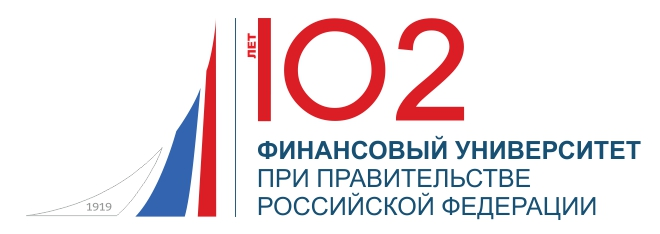 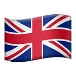 Участие в НИР
В соответствии с научными направлениями деятельности Школы представители научной школы за 2014-2021 гг. участвовали в профильных подтемах общеуниверситетской комплексной НИР:
«Устойчивое развитие России в условиях глобальных изменений»
 «Новая парадигма общественного развития в условиях цифровой экономики»
«Формирование условий долгосрочного устойчивого развития России: теория и практика» 

Материалы исследования по тематике научной школы используются в преподавании около 30 дисциплин уровня бакалавриата, магистратуры и аспирантуры
22
102
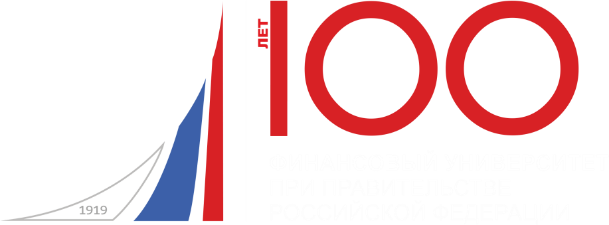 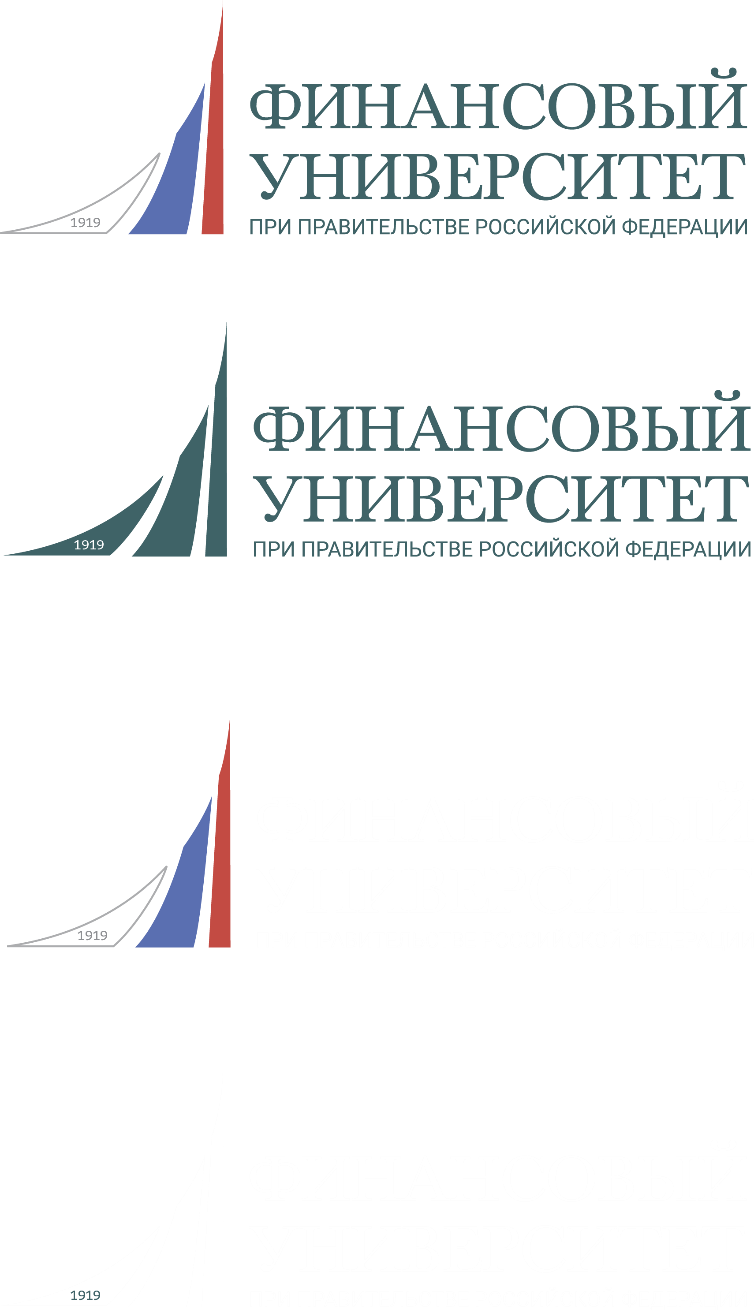 Достижения в теоретических результатах школы
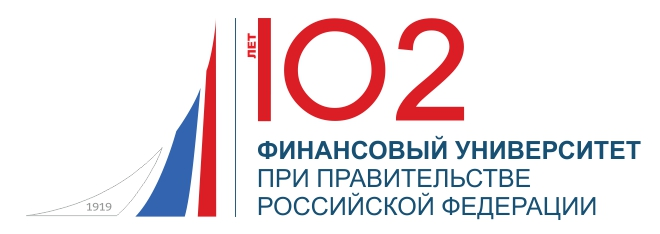 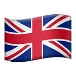 Наиболее значимые теоретические результаты школы (1):
Создание и развитие профессиональной педагогики трехуровневого образования: программы подготовки бакалавров, магистров, аспирантов, более 30 базовых и авторских дисциплин, дисциплин по выбору с полным методическим обеспечением (учебники и учебные пособия, рабочие программы дисциплин, видеолекции, методические разработки для самостоятельной работы студентов, сборники заданий и ситуационных задач, сценарии и методические разработки для исследовательских проектов, кейсы, компьютерные симуляторы и др.). Базовыми для преподавателей научной школы являются образовательные программы:
Бакалавриат: Направление подготовки «Экономика», профиль «Корпоративные финансы»
Магистратура: Направление подготовки «Финансы и кредит», ОП «Корпоративные финансы в цифровой экономике» (очная форма обучения)
Магистратура: Направление подготовки «Экономика», ОП «Корпоративные финансы» (заочная форма обучения)

На этих и других образовательных программах с ключевым участием преподавателей Научной Школы ежегодно проходят обучение более 500 студентов
24
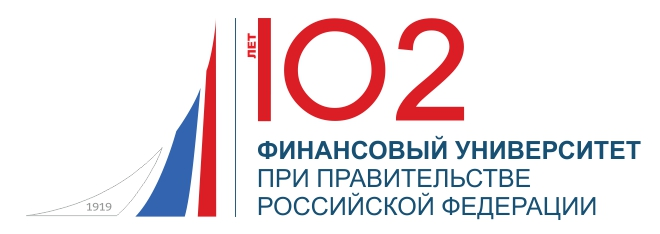 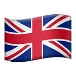 Наиболее значимые теоретические результаты школы (2)
Создана/развита теория финансовых трансформаций в экономических системах разного уровня (макроэкономика, отраслевые рынки, хозяйствующие субъекты, поведение и мышление экономических агентов);
Изучены принципиальные отличия финансовых парадигм в корпоративных курсах: учетной/затратной и финансовой/стоимостной;
Исследуются трансформации в бизнес-моделях, обусловленные современными финансовыми технологиями (FinTech), вплоть до формирования деловых экосистем;
Развивается теория финансирования хозяйствующих субъектов (в том числе высокотехнологичных компаний, стартапов, инновационных проектов) в направлении современных альтернатив: краудинвестинга, краудлендинга, бизнес-акселерации, ICO и т.п.;
Систематизируются отраслевые особенности в корпоративных финансах, выявляются эмпирические закономерности их эволюции в условиях цифровизации, а также специфика развития в условиях системных стрессов;
Моделируются тренды развития компаний и отраслевых рынков, финансовые стратегии корпоративного (в том числе инновационного) роста и устойчивого развития в разных ИТ-средах
25
102
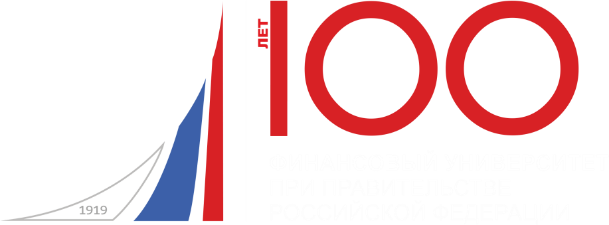 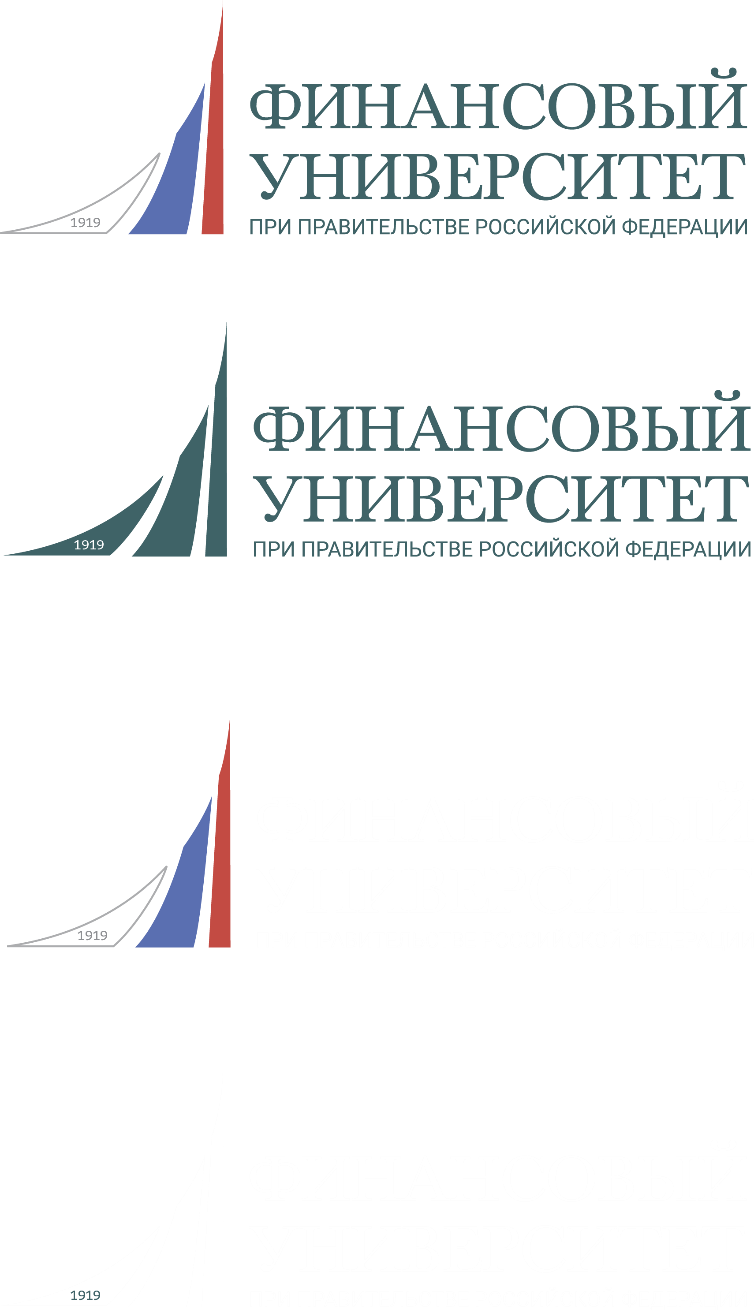 Перспективные направления развития
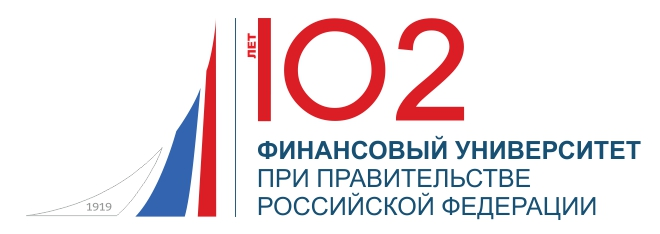 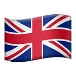 Перспективные направления развития научной школы в рамках стратегических научных целей и задач Финансового университета :
влияние FinTech на корпоративные финансы и экономику в целом: измерение и управление;
цифровизация экономики и ее влияние на организацию финансовой работы в корпорациях; 
разработка предложений по развитию и совершенствованию финансового инструментария в  корпоративном менеджменте в условиях шестого технологического уклада и применения искусственного интеллекта; 
формирование предложений по совершенствованию экономических, юридических и социологических наук в связи с трансформацией корпоративных финансов в новой экономической реальности;  
разработка рекомендаций  для Министерства экономического развития РФ и Министерства Финансов РФ по совершенствованию финансового механизма деятельности корпораций.
27
102
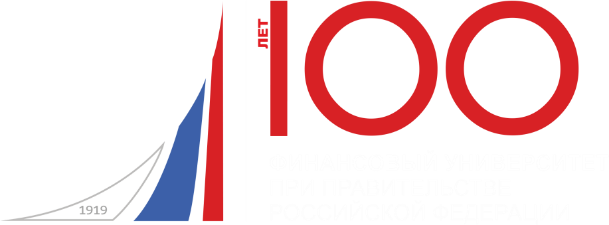 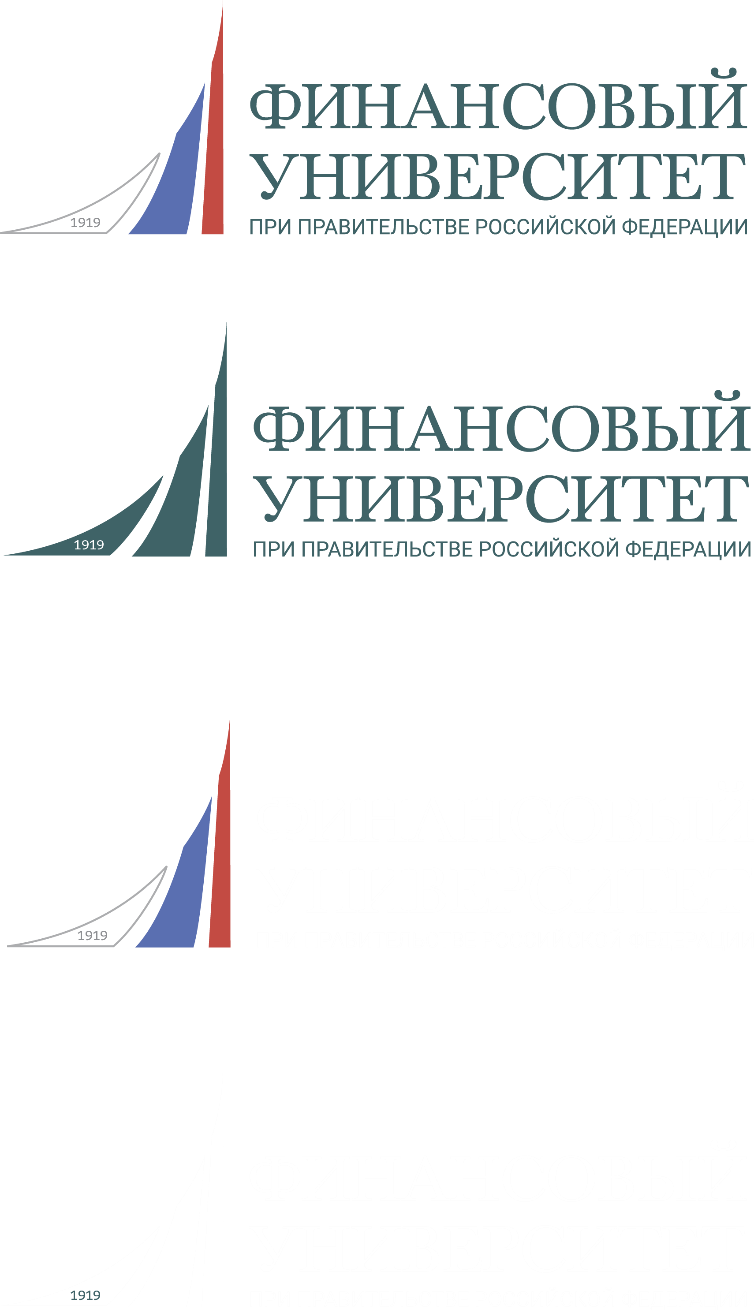 Направления повышения значимости научной деятельности школы
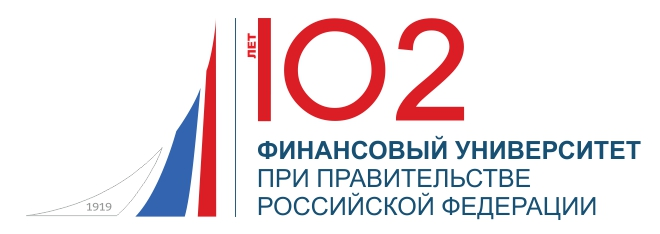 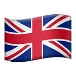 Основные направления повышения значимости научной деятельности школы
формирование дискуссионных площадок для обсуждения актуальных проблем развития финансов компаний и отраслевых рынков;
расширение участия в исследованиях по заказу Аппарата Правительства Российской Федерации, Банка России, Государственной Думы;
развитие проекта «Молодые исследователи + наставники» и стимулирование научных публикаций аспирантов и магистрантов, включая подготовку совместных статей с учеными научной школы, в том числе в зарубежных изданиях; 
ежегодный выпуск монографий по актуальным проблемам финансов компаний и отраслевых рынков;
системная и систематическая работа над учебниками и учебными пособиями по профильным дисциплинам (переиздание ранее опубликованных, подготовка новых)
29